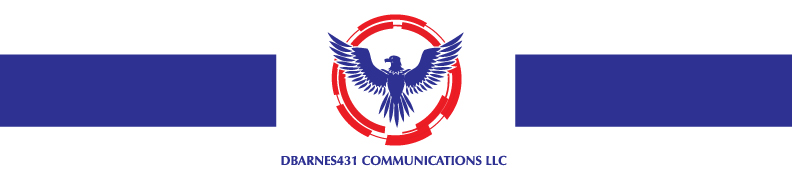 Preparing For a Federal Job Search
40 Plus of Washington DC
February 2016
Today’s Topics
The Federal Hiring Process
Preparing for a Federal Government Job Search
Middle Manager Federal Jobs
Senior Executive Service Jobs
Discussion
Benefits of Federal Employment
Good salary
GS 14: $108,887-$141,455
GS 15: $128,082-160,300
SES: $123,175-$185,100
Great benefits
Choice of medical
13 days annual leave, 13 days sick leave, 10 paid holidays
The Federal Hiring Process
Announcements posted on USA Jobs, agency websites, Brad Traverse, etc.
Resume and occupational questionnaire
Cert list
Structured interview
Vacancy Announcements
Who is eligible?
Length of opening
Qualifications/KSAs
Occupational Questionnaire
The Secret of Federal Resumes
Longer than private sector resumes
Need detailed information about each job
Must support answers to occupational questionnaire
Must include key duties and accomplishments
Writing for two audiences
Occupational Questionnaires
Multiple choice
No experience to expert/supervisor
Benchmarking question 
Assessing whether have specific skills
Evaluate level of experience in performing specific tasks.
Required Information for Resumes
For each position held:
Name of employer, including city/state
Supervisor’s name and phone number
Dates of employment (month/year format)
Hours per week worked
Salary or hourly rate
Duties, accomplishments and related skills
What to Include in Resumes
Go back about 15 years
Include key duties/responsibilities
Provide context about employers
Provide numbers (budget and staff managed)
Include relevant accomplishments
1,000 words/5,000 characters
Consulting Resume Entries
Name of client
City, state 
Reference name and contact information
Services provided
Hours per week worked
Before You Begin
Document collection
Create list of duties and level of experience
Develop list of accomplishments
Document Collection
Old resumes
Job descriptions
Performance reviews/self assessments
Annual/quarterly reports, board reports
Budget justifications
Writing Accomplishments
CCAR format
Challenge: Describe the goal or problem
Context: Talk about the environment, conditions, restrictions
Action: Discuss specific actions taken
Results:  Give specific examples of the results of your actions
Senior Executive Service
Roughly 7,000 career senior executives
Buffer between political appointees and GS
Lengthy application process
Executive Core Qualifications (ECQs)
Executive Core Qualifications
Designed to assess executive experience and potential - not technical expertise. 
Measure whether an individual has the broad executive skills needed to succeed as an SES.
The Five ECQs
Leading Change
Leading People
Results Driven
Business Acumen
Building Coalitions/Communication
QUESTIONS?
Dbarnes431@verizon.net